Figuras  Tema 6
Figura 2
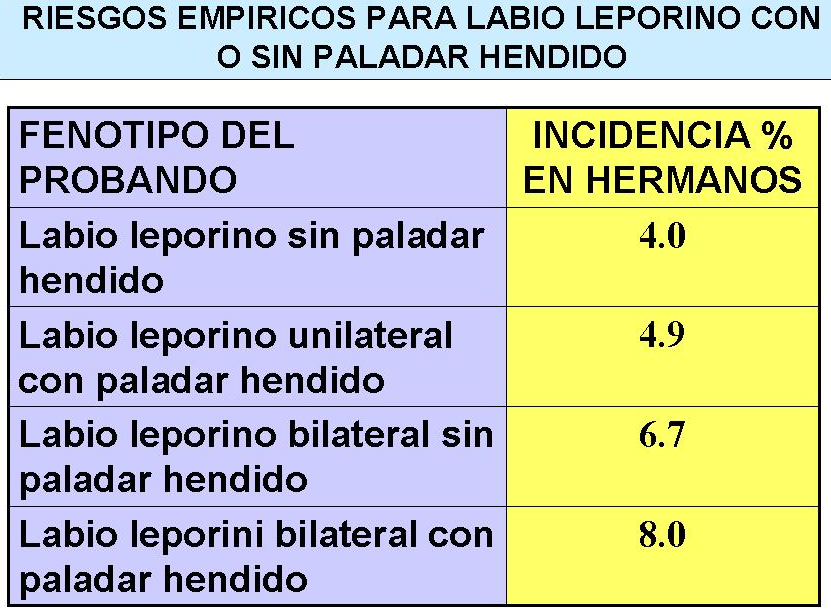 Figura 3
Probabilidad de que   el feto presente  el defectos del tubo neural  observado en las familias que se presentan, de acuerdo con la presencia del defecto y relación de parentesco en defectos congénitos del tubo neural
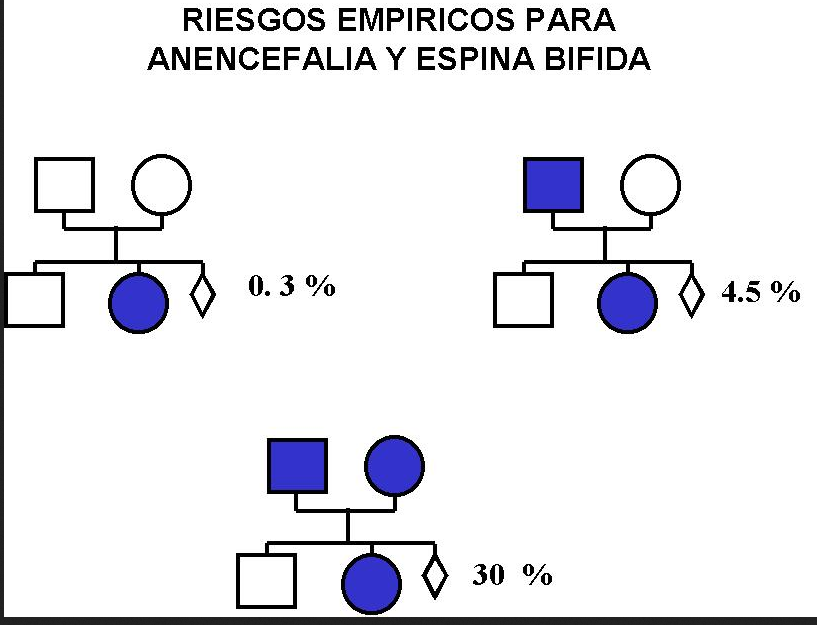 Figura 4
Probabilidad de que   el feto presente  el defectos del tubo neural  observado en las familias que se presentan, de acuerdo con la presencia del defecto y relación de parentesco en defectos congénitos del tubo neural
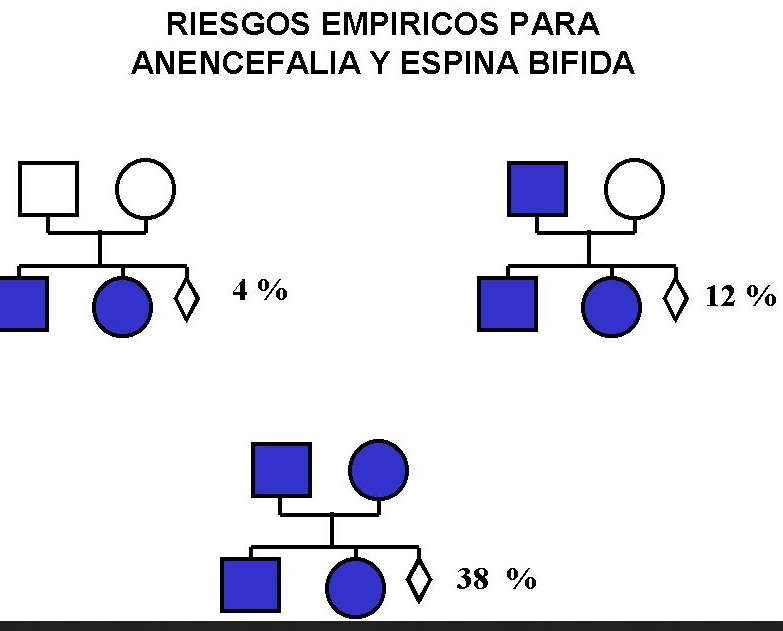 Figura 5
Probabilidad de que   el feto presente  el defectos del tubo neural  observado en las familias que se presentan, de acuerdo con la presencia y magnitud del defecto y relación de parentesco en defectos congénitos del tubo neural
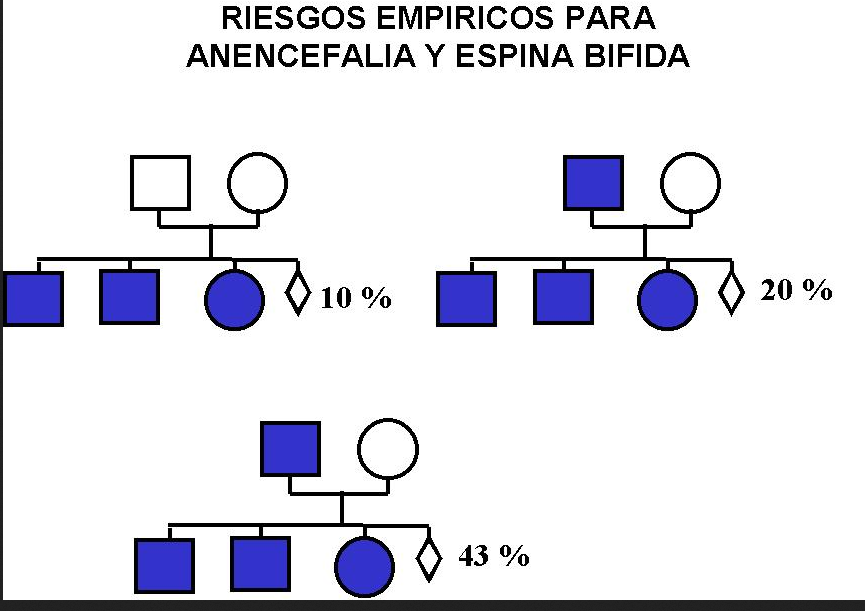